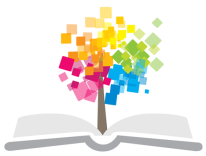 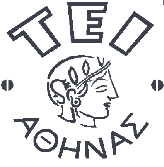 Ανοικτά Ακαδημαϊκά Μαθήματα στο ΤΕΙ Αθήνας
Εγγειοβελτιωτικά  Έργα & Αρδεύσεις
Ενότητα 6: Προμήθεια & καταλληλότητα νερού
Μάριος Βαλαβανίδης
Τμήμα Πολιτικών Μηχανικών Τ.Ε. 
και Μηχ/κών Τοπογραφίας και Γεωπλ/κής Τ.Ε.
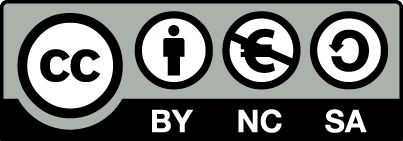 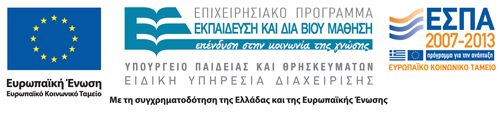 Προμήθεια / καταλληλότητα νερού
Από:
Γεωτρήσεις  αρδεύσεις
Λύματα ή/και προϊόντα μονάδων βιολογικού καθαρισμού  αρδεύσεις
1
Γεωτρήσεις 1/7
(Cuenca, 1989)
2
Γεωτρήσεις 2/7
Άντληση από γεώτρηση σε υδροφόρο ορίζοντα υπό πίεση και ελεύθερο
(Cuenca, 1989)
3
Γεωτρήσεις 3/7
Ισορροπία μετώπου υφαλμύρινσης σε παράκτιους υδροφόρους ορίζοντες
ελεύθερος  	       υδροφόρος ορίζοντας                  υπό πίεση
Σούλιος, Γ. 2007 «Εκμετάλλευση & Διαχείριση Υπόγειου Νερού - Παράκτια Υδροφόρα Στρώματα» Ιστοσελίδα Τμήματος Γεωλογίας, ΑΠΘ
4
Γεωτρήσεις 4/7
Περιοχές με επικινδυνότητα θαλάσσιας διείσδυσης λόγω υπεράντλησης
Σούλιος, Γ. 2007 «Εκμετάλλευση & Διαχείριση Υπόγειου Νερού - Παράκτια Υδροφόρα Στρώματα» Ιστοσελίδα Τμήματος Γεωλογίας, ΑΠΘ
5
Γεωτρήσεις 5/7
Κύριο νομικό πλαίσιο
Ν3199, ΦΕΚ 280 9/12/2003 «Προστασία & διαχείριση των υδάτων - Εναρμόνιση με την Οδηγία 2000/60/10 ΕΚ του Ευρωπαϊκού Κοινοβουλίου και του Συμβουλίου της 23/10/2000»
ΚΥΑ 43504, ΦΕΚ 1784 20/12/2005 «Κατηγορίες αδειών χρήσης υδάτων και εκτέλεσης έργων αξιοποίησης τους, διαδικασία έκδοσης, περιεχόμενο και διάρκεια ισχύος αυτών»
6
Γεωτρήσεις 6/7
Οδηγία 2000/60/EΚ Ευρωπαϊκού Κοινοβουλίου και του Συμβουλίου της 23ης Οκτ. 2000 «Για τη θέσπιση πλαισίου κοινοτικής δράσης στον τομέα της πολιτικής των υδάτων», 
EUR-Lex Access to European Union law
http://eur-lex.europa.eu/LexUriServ/LexUriServ.do?uri=OJ:L:2000:327:0001:0072:EN:PDF
Παλαιότερες διατάξεις:
Π.Δ. 256/89 ως ερμηνευτική και διοικητική πράξη του, 
Ν. 1739/87 «περί Διαχείρισης Υδατικών Πόρων»
7
Γεωτρήσεις 7/7
Aποθηκευτική ικανότητα υδάτινου ταμιευτήρα – storativity, 
					S=ΔVw/(A Δh)
ΔVw 	όγκος αντληθέντος νερού, m3
A 		οριζόντια επιφάνεια του ταμιευτήρα, m2
Δh		μεταβολή του πιεζομετρικού ύψους ή του ύψους στάθμης, m
Yδάτινοι ταμιευτήρες υπό πίεση	10-6  S  10-4 
Eλεύθεροι υδάτινοι ταμιευτήρες – storativity,  
Sy+Sr=ε
Sy 	ειδική απόδοση (specific yield)	0,20  Sy  0,30
Sr 	ειδική κατακράτηση (specific retention)
ε	πορώδες
8
Ποιότητα νερού για αρδεύσεις
fao.org
9
Τέλος Ενότητας
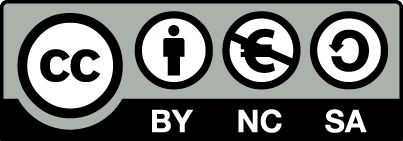 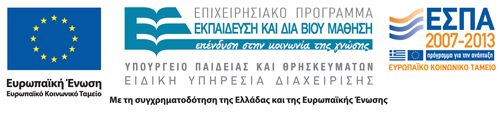 Σημειώματα
Σημείωμα Αναφοράς
Copyright Τεχνολογικό Εκπαιδευτικό Ίδρυμα Αθήνας, Μάριος Βαλαβανίδης 2014. Μάριος Βαλαβανίδης. «Εγγειοβελτιωτικά  Έργα & Αρδεύσεις. Ενότητα 3: Συστήματα Αρδευσης». Έκδοση: 1.0. Αθήνα 2014. Διαθέσιμο από τη δικτυακή διεύθυνση: ocp.teiath.gr.
12
Σημείωμα Αδειοδότησης
Το παρόν υλικό διατίθεται με τους όρους της άδειας χρήσης Creative Commons Αναφορά, Μη Εμπορική Χρήση Παρόμοια Διανομή 4.0 [1] ή μεταγενέστερη, Διεθνής Έκδοση.   Εξαιρούνται τα αυτοτελή έργα τρίτων π.χ. φωτογραφίες, διαγράμματα κ.λ.π., τα οποία εμπεριέχονται σε αυτό. Οι όροι χρήσης των έργων τρίτων επεξηγούνται στη διαφάνεια  «Επεξήγηση όρων χρήσης έργων τρίτων». 
Τα έργα για τα οποία έχει ζητηθεί άδεια  αναφέρονται στο «Σημείωμα  Χρήσης Έργων Τρίτων».
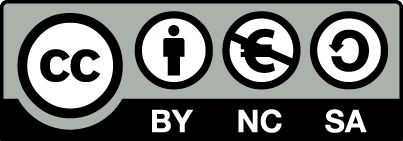 [1] http://creativecommons.org/licenses/by-nc-sa/4.0/ 
Ως Μη Εμπορική ορίζεται η χρήση:
που δεν περιλαμβάνει άμεσο ή έμμεσο οικονομικό όφελος από την χρήση του έργου, για το διανομέα του έργου και αδειοδόχο
που δεν περιλαμβάνει οικονομική συναλλαγή ως προϋπόθεση για τη χρήση ή πρόσβαση στο έργο
που δεν προσπορίζει στο διανομέα του έργου και αδειοδόχο έμμεσο οικονομικό όφελος (π.χ. διαφημίσεις) από την προβολή του έργου σε διαδικτυακό τόπο
Ο δικαιούχος μπορεί να παρέχει στον αδειοδόχο ξεχωριστή άδεια να χρησιμοποιεί το έργο για εμπορική χρήση, εφόσον αυτό του ζητηθεί.
Επεξήγηση όρων χρήσης έργων τρίτων
Δεν επιτρέπεται η επαναχρησιμοποίηση του έργου, παρά μόνο εάν ζητηθεί εκ νέου άδεια από το δημιουργό.
©
διαθέσιμο με άδεια CC-BY
Επιτρέπεται η επαναχρησιμοποίηση του έργου και η δημιουργία παραγώγων αυτού με απλή αναφορά του δημιουργού.
διαθέσιμο με άδεια CC-BY-SA
Επιτρέπεται η επαναχρησιμοποίηση του έργου με αναφορά του δημιουργού, και διάθεση του έργου ή του παράγωγου αυτού με την ίδια άδεια.
διαθέσιμο με άδεια CC-BY-ND
Επιτρέπεται η επαναχρησιμοποίηση του έργου με αναφορά του δημιουργού. 
Δεν επιτρέπεται η δημιουργία παραγώγων του έργου.
διαθέσιμο με άδεια CC-BY-NC
Επιτρέπεται η επαναχρησιμοποίηση του έργου με αναφορά του δημιουργού. 
Δεν επιτρέπεται η εμπορική χρήση του έργου.
Επιτρέπεται η επαναχρησιμοποίηση του έργου με αναφορά του δημιουργού.
και διάθεση του έργου ή του παράγωγου αυτού με την ίδια άδεια
Δεν επιτρέπεται η εμπορική χρήση του έργου.
διαθέσιμο με άδεια CC-BY-NC-SA
διαθέσιμο με άδεια CC-BY-NC-ND
Επιτρέπεται η επαναχρησιμοποίηση του έργου με αναφορά του δημιουργού.
Δεν επιτρέπεται η εμπορική χρήση του έργου και η δημιουργία παραγώγων του.
διαθέσιμο με άδεια 
CC0 Public Domain
Επιτρέπεται η επαναχρησιμοποίηση του έργου, η δημιουργία παραγώγων αυτού και η εμπορική του χρήση, χωρίς αναφορά του δημιουργού.
Επιτρέπεται η επαναχρησιμοποίηση του έργου, η δημιουργία παραγώγων αυτού και η εμπορική του χρήση, χωρίς αναφορά του δημιουργού.
διαθέσιμο ως κοινό κτήμα
χωρίς σήμανση
Συνήθως δεν επιτρέπεται η επαναχρησιμοποίηση του έργου.
14
Διατήρηση Σημειωμάτων
Οποιαδήποτε αναπαραγωγή ή διασκευή του υλικού θα πρέπει να συμπεριλαμβάνει:
το Σημείωμα Αναφοράς
το Σημείωμα Αδειοδότησης
τη δήλωση Διατήρησης Σημειωμάτων
το Σημείωμα Χρήσης Έργων Τρίτων (εφόσον υπάρχει)
μαζί με τους συνοδευόμενους υπερσυνδέσμους.
15
Σημείωμα Χρήσης Έργων Τρίτων
Το Έργο αυτό κάνει χρήση περιεχομένου από τα ακόλουθα έργα:
Σούλιος, Γ. 2007 «Εκμετάλλευση & Διαχείριση Υπόγειου Νερού - Παράκτια Υδροφόρα Στρώματα» Ιστοσελίδα Τμήματος Γεωλογίας, ΑΠΘ
16
Χρηματοδότηση
Το παρόν εκπαιδευτικό υλικό έχει αναπτυχθεί στo πλαίσιo του εκπαιδευτικού έργου του διδάσκοντα.
Το έργο «Ανοικτά Ακαδημαϊκά Μαθήματα στο ΤΕΙ Αθήνας» έχει χρηματοδοτήσει μόνο την αναδιαμόρφωση του εκπαιδευτικού υλικού. 
Το έργο υλοποιείται στο πλαίσιο του Επιχειρησιακού Προγράμματος «Εκπαίδευση και Δια Βίου Μάθηση» και συγχρηματοδοτείται από την Ευρωπαϊκή Ένωση (Ευρωπαϊκό Κοινωνικό Ταμείο) και από εθνικούς πόρους.
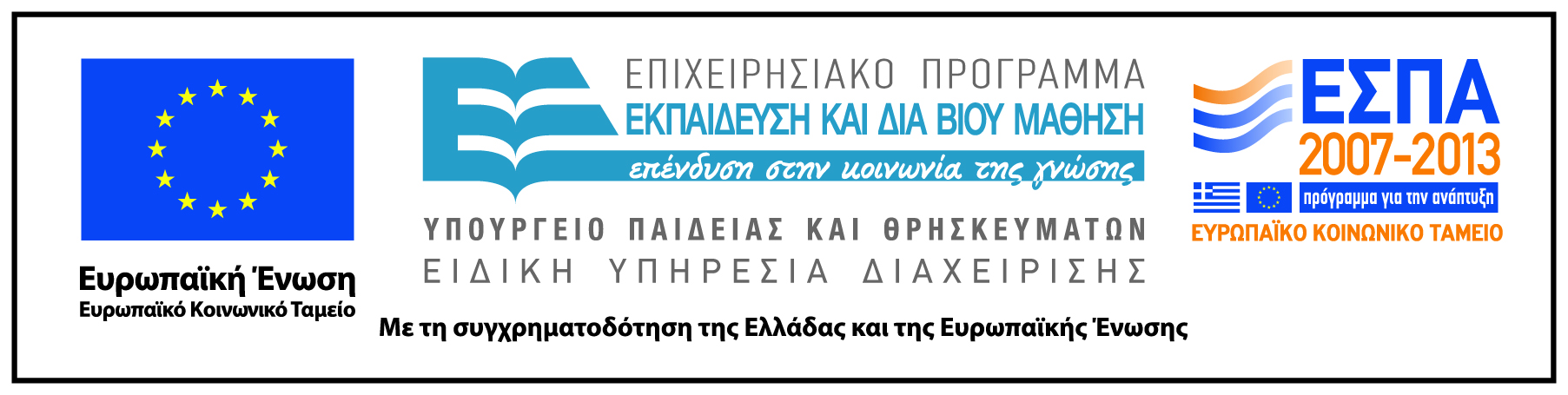 17